Kehilat HaDerech Karmiel Couples Conference
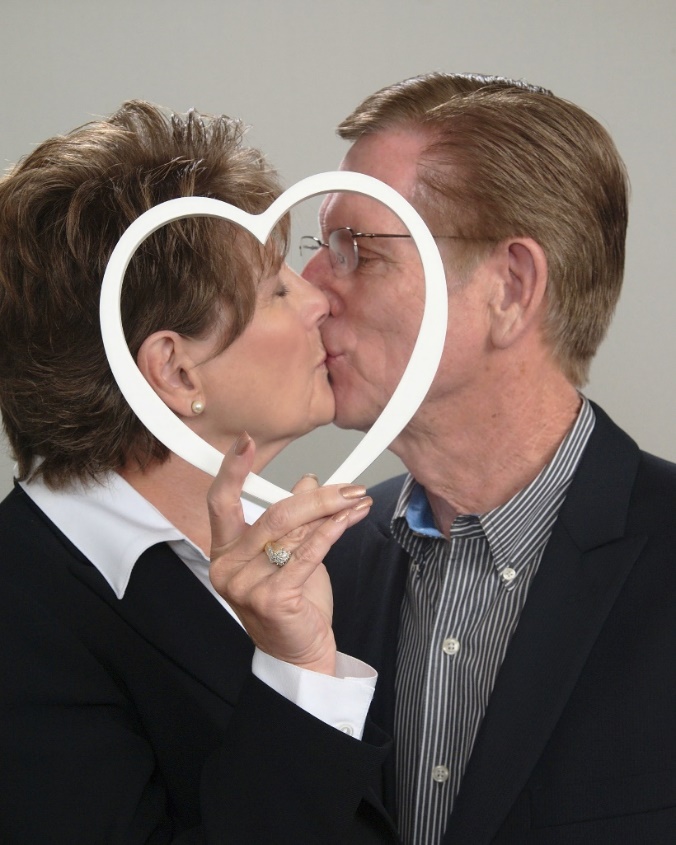 A Weekend to Remember!
Larry & Lorrie Russell
Our heart is that Yeshua will meet you in a tremendous way and bring joy and vibrancy into                            your relationship!
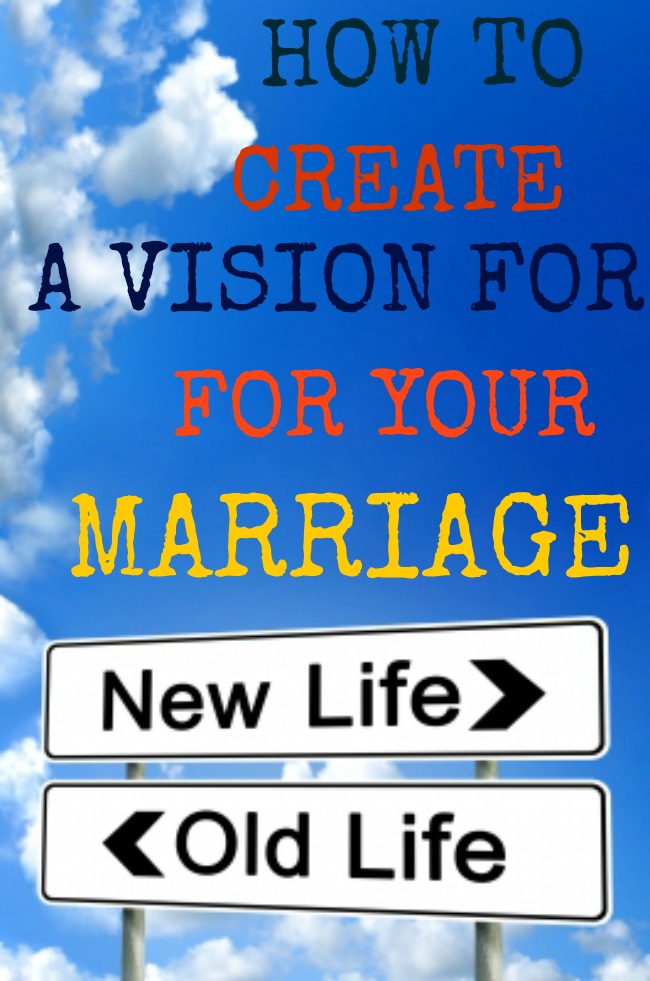 Kehilat HaDerech Karmiel
Marriage Workshop
“Without a Vision . . .”
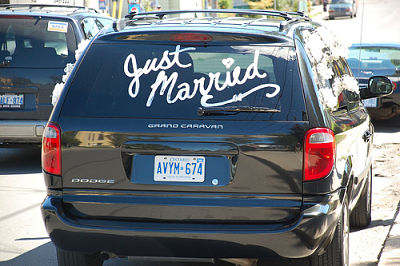 Most couples spend a lot of time planning their one-day wedding, but few plan their life-long marriage!
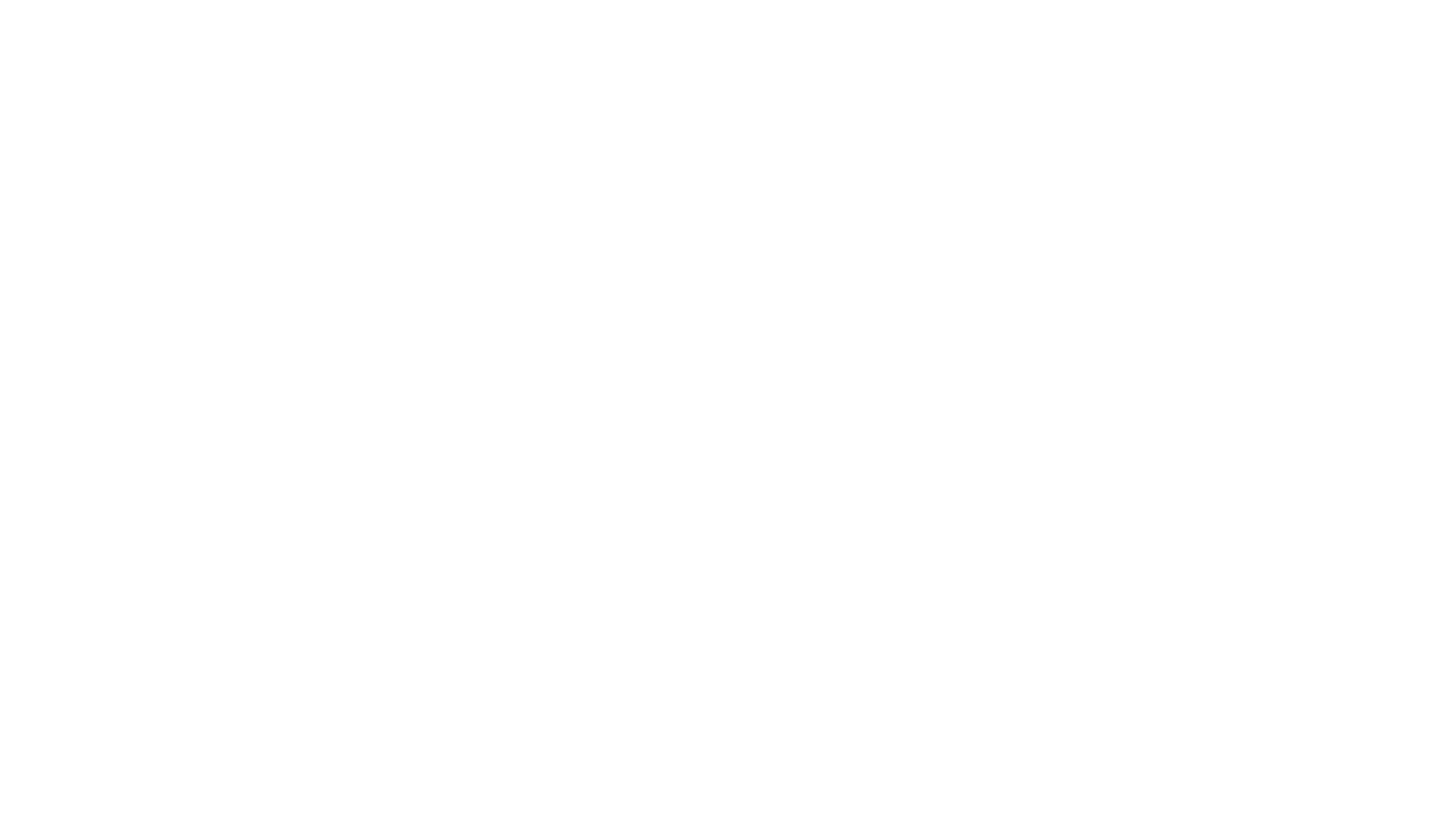 Core Expectations of Marriage
Core Expectations – 30/33 years old
Lorrie
Larry
Work pays the bills . . . not necessary to make a lot of money
 
Romance, fun & frequent loving sex are a natural part of a satisfying marriage
Wife would have a strong faith
Children were not necessary for a satisfying marriage
Marriage relationship would be a warm and connected intimacy
“We” would come before family/friends
Work was the most important value in life
Had my own value system  
Friends/family were more important than spouse
Husband would be spiritually strong, and I would follow
Romance was just something you did that wasexpected . . . Useful only in dating
Fun was high on my list of priorities
Financial Security
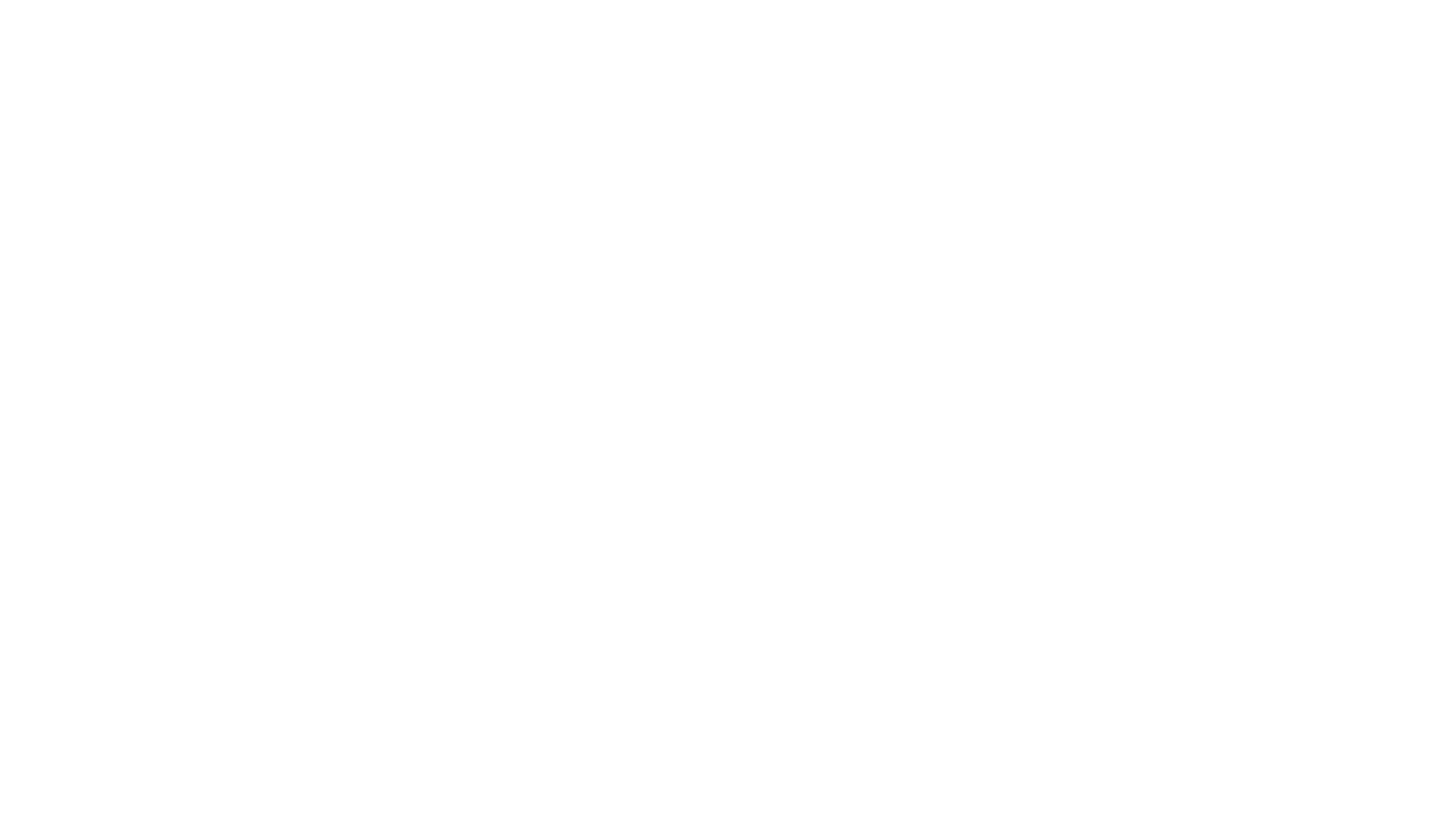 Have you ever considered having a vision statement for your marriage?
Without a vision, my people perish . . .                                  Prov. 29:18
Why is it important to have a vision for your marriage?
A vision statement outlines what you want your marriage to be in the future.
It includes all of your expectations together. 
It shows you what needs to be done to achieve your vision. 
It must include all of your hopes and dreams.
What is a Vision Statement
Keeps you focused on the central goal of your marriage.
Brings unity to each of your expectations.
Shows you what needs to be done to achieve your vision.
It includes your core values, your hopes, and your dreams.
It helps you make decisions about what your future will be.
Why is it important to have a vision for your marriage?
Areas of Focus
God/Faith
Finances
Parenting/size of family
Relatives of your spouse
Communication/conflict resolution
Work
Lifestyle
Leisure Activities
Romance & Sex
Preparation for a Vision Statement might include questions such as these:
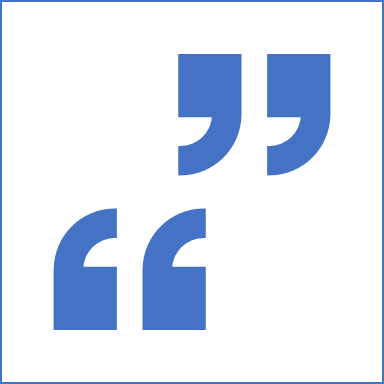 Who are we in relation to God as a couple?
What do you want from your marriage?
What is the purpose of your relationship?
Why were you attracted to your spouse?
What do you like about your marriage?
What don’t you like about your marriage?
What other marriages do you really respect?  Why?
What is important to you in your marriage?
What kind of marriage do you want to have?
What type of activities do you do together?
How do you play together?
What is your sex life like?
What do you do with your free time?
How do you relate around money? 
How are decisions made?
How do you handle conflict?
Who are we in relationship to others outside our home?
Our Relationship Vision
We have fun together.
We settle our differences peacefully.
We have satisfying and beautiful sex.
We are healthy and physically active.
We communicate easily and openly.
We worship together.
We are each other’s best friends..
We trust each other.
We are sexually faithful.
We both have satisfying careers.
We work well together as parents.
We share important decisions.
We meet each other’s deepest needs.
We have daily private time.
We feel safe with each other.
We are financially secure.
We live close to our parents.
We have similar political views.
We pray together daily.
My GoalToday is to . . .